BATI EDEBİYATINDA EDEBİ AKIMLAR
Edebiyat, resim, müzik, heykel … gibi değişik sanat dallarıyla ilgili olarak ortaya çıkan , belirli bir görüş ve anlayışı ifade eden sisteme “akım “ denir. 	
Bir edebiyat akımının oluşmasında ;		
Toplumsal yaşayıştaki gelişme ve değişmeler 	
Siyasal yönetim özellikleri 
O dönemdeki felsefi anlayışlar
Sanatçıların değişiklik istekleri , başlıca etkendir.

Her edebiyat akımı ya bir öncekine tepki olarak doğmuştur ya da önceki akımın uzantısı olarak ortaya çıkmıştır.14.yy dan 20.yy kadar ortaya çıkan akımlar şunlardır:
HÜMANİZM (İNSANCILLIK)
KLASİZM (KURALCILIK)
ROMANTİZM (COŞUMCULUK)
REALİZM (GERÇEKÇİLİK) 
NATURALİZM (DOĞALCILIK)
PARNASİZM (ŞİİRDE GERÇEKÇİLİK)
SEMBOLİZM (SİMGECİLİK)
20 YY DA görülen başlıca edebiyat akımları ise şöyledir:
EMPRESYONİZM
EKSPRESYONİZM
KÜBİZM
FÜTÜRİZM
DADAİZM
SÜRREALİZM
EGZİTANSİYALİZM
HÜMANİZM
Hümanizm bütün insanları kardeş sayan dil, din, ırk farkı gözetmeden herkesi kucaklayan anlayıştır.Edebiyatta hümanizm ise yeniden doğuş anlamına gelir.Hümanizm 14- 16. yy arasında Avrupa’nın geniş kesiminde kabul görmüş olan edebiyat akımıdır.Önce İtalya’da beliren , sonra ispanya ,Portekiz, Fransa , İngiltere , Almanya’da görülen hümanizm , birbirine benzeyen edebiyatların doğmasına yol açmıştır.
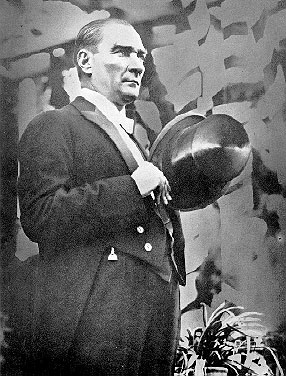 KLASİZM
17. YY  DA  Fransa ‘da ortaya çıkmıştır.
KLASİZMİN ÖZELLİKLERİ:
Eski Yunan ve Latin edebiyatları örnek alınmıştır.
Klasik eserlerde “AKIL “  VE    “SAGDUYU”  önemsenmiştir.
“Akıl” yoluyla gerçeğin ve insanlığın doğası , yaratılışı, incelemesine önem verilmiştir.
İnsan her yönüyle değil değişmeyen yönleriyle ele alınmıştır.Eski YUNAN ve LATİN eserlerinden yola çıkılmıştır.
Eserlerinde asil ve seçkin kişileri konu edinmişlerdir.( KRAL, KRALİÇE, KOMUTAN VB) bunların dış görünüşlerini değil ruhsal durumlarını incelemişlerdir.
Klasik eserlerde AHLAK ve ERDEM gibi değerlere önem verilmiştir.
İnsan dışındaki herşey ihmal edilmiştir.
Eserler soylu tabakanın konuşma diliyle yazılmıştır.Anlatımda KABA sözcükler ve deyimler yoktur.
Üslup yapmacıktan uzak süssüz, açık ve sadedir.
“Sanat için sanat” ilkesine uyulmuştur.
ROMANTİZM
19. YY DA klasizme  TEPKİ olarak ortaya çıkmıştır.Romantizmin ortaya çıkmasında Fransız İhtilalinin etkisiyle oluşan sosyo- ekonomik yapının , siyasal yönetimin ve felsefi alandaki değişmelerin büyük etkisi vardır.
ROMANTİZMİN ÖZELLİKLERİ
Kasik edebiyatın kuralları ortadan kaldırılmış edebiyat ortamına özgürlük gelmiştir.
Yunan ve Latin edebiyatı yerine çağdaş edebiyatlar örnek alınmıştır.
Romantizm DUYGUYA VE HAYALE önem vermiştir.
Her türlü sosyal çevreden insan eserlerin konusu olmuştur.
Eserlerin anlatılışında olaganüstülüklere ve tesadüflere geniş yer verilmiştir.
Üslup kapalı ve süslüdür.
REALİZM
19. YY YARISINDA Romantizme tepki olarak ortaya çıkmıştır.Bu akım gerçeği olduğu gibi anlatmayı ilke edinmiştir.
REALİZMİN ÖZELLİKLERİ
Bu akımda gözlem ve araştırma ön plandadır.
Realizmde gerçekler olduğu gibi anlatılmıştır.Sanatçılar eserlerinde nesnel davranmışlardır.
Olağanüstü kişilere ya da tesadüflere yer verilmemiştir.
Realist eserlerde üslup açık ,sağlam ve yapmacıksızdır.
Realist yöntemle yazılan şiir akımına PARNASİZM  denir.
NATURALİZM
1870 de ortaya çıkan ve Realizmin ileri bir aşaması olan bir edebiyat akımıdır.
NATURALİZMİN ÖZELLİKLERİ:
Naturalizme göre insanın her türlü duygu , düşünce ve eylemi ,soya çekim özelliklerinin ve yetiştiği sosyal çevrenin etkisiyle açıklanabilir.
Naturalist yazar bir gözlemci gibi davranır.
Naturalimde yazar oldukça nesneldir.
Argo sözcüklere bolca yer verilmiştir.
Naturalizm herhangi bir akıma tepki olarak doğmamıştır.Realizmin ileri bir aşamasıdır.
Deney  önemli yer tutar.
PARNASİZM
Realizmin şiire yansımış biçimine PARNASİZM denir.
PARNASİZMİN ÖZELLİKLERİ:
Dış dünyayı nesnel bir bakışla anlatan şiire önem vermişlerdir.
Şiirde ölçü, kafiye, ses uyumu çok önemsenmiş ,şiirin biçimsel yönden kusursuz olmasına önem verilmiştir.
Parnasizm seçkin kişilere seslenen edebiyat akımıdır.
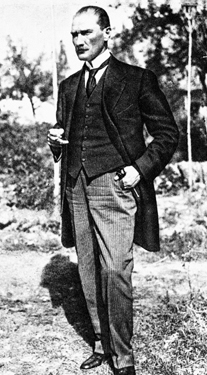 SEMBOLİZM
Parnasizm akımına tepki olarak doğmuştur.
SEMBOLİZM ÖZELLİKLERİ:
Sembolistlere göre gerçek olduğu gibi anlatılmaz.Her sanatçının dış dünyadan edindiği izlenim birbirinden farklıdır.
Sembolizimde şair duygularını sembollerle anlatır.
Sembolistler dış dünyada gördüklerini değil sezdiklerini yazmışlardır.
Sararmış yapraklar, kızıl gün batımı, durgun göller, ay ışığı altındaki doğa, loş karanlıklar … sembolist şairlerin başlıca konusu olmuştur.
Sembolistler şiirde MUSİKİ’Yİ önemsemişlerdir.
Klasik nazım biçimlerini bırakmışlardır.müstezat, sone, terza-rima biçimlerini kullanmışlardır.Sembolizmde dil süslüdür, semboller ve mecazlar vardır.
Sanat sanat içiğn yapılır. Kapalılık , anlaşılmazlık esastır.
www.turkedebiyati.orgTürk Dili ve Edebiyatı Dersi Kaynak Eğitim Sitesi